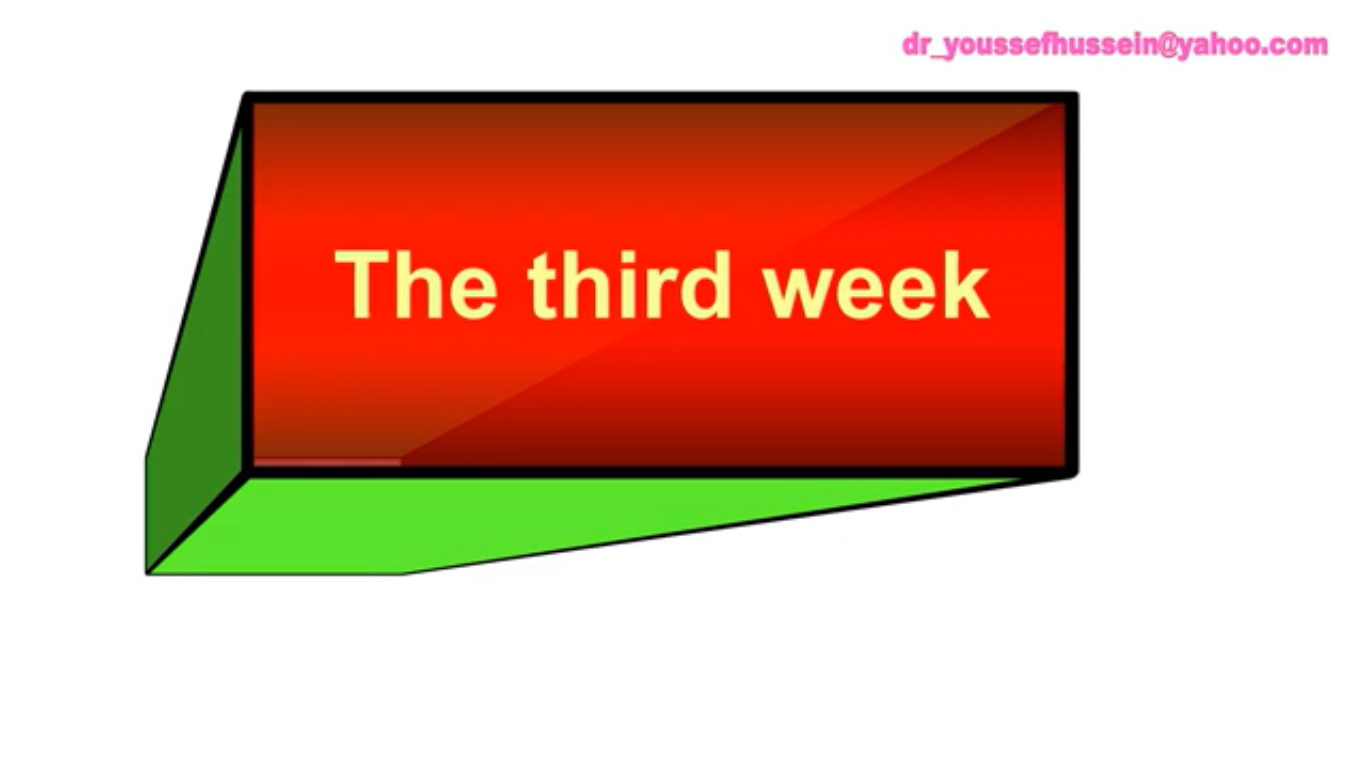 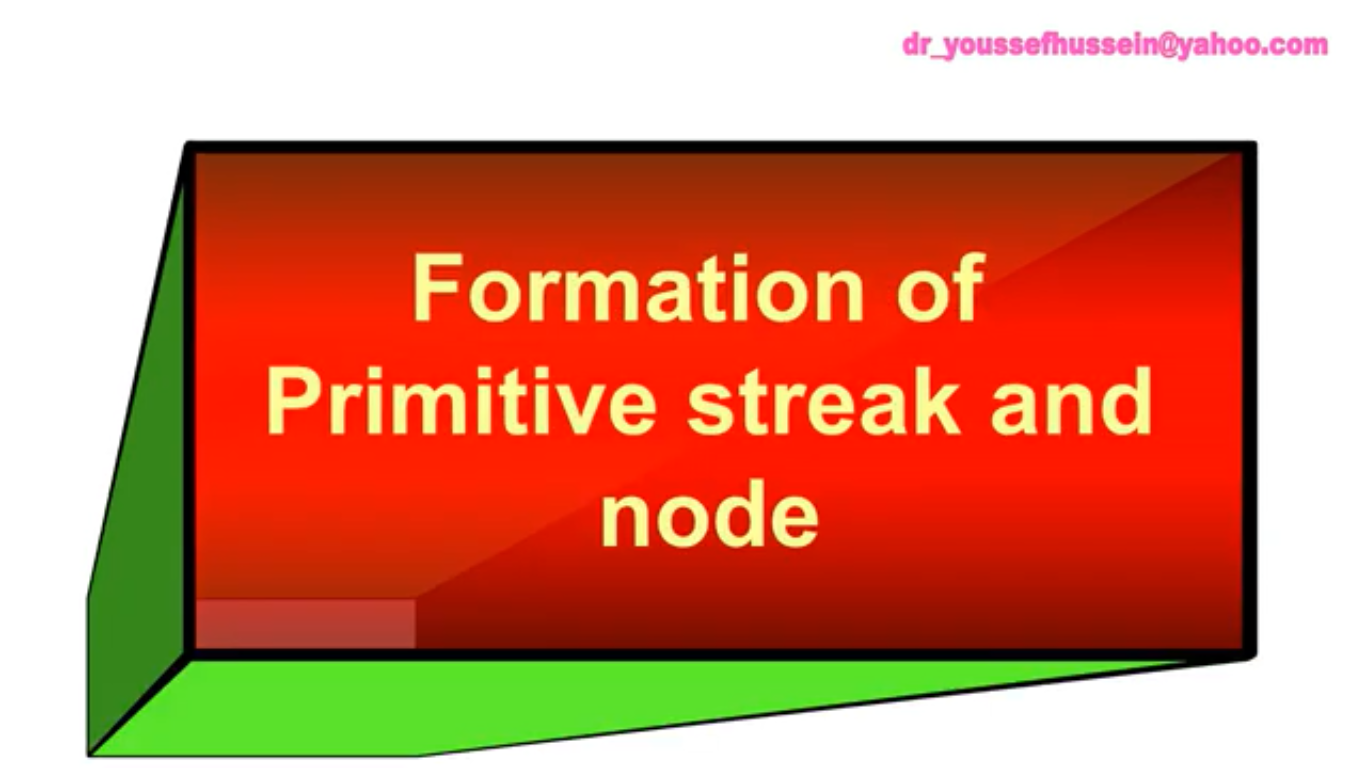 Primitive streak from proliferation of epiblastic cells ( ectoderm ) in the midline of the caudal half , Its cranial end enlarges to form primitive node or Hansen's node
A circular thickening appears in the hypoblast ( mesoderm ) in the midline near cranial end to form prechordal plate ( buccopharyngeal membrane )

 A circular thickening appears in hypoblast in the midline caudal to primitive streak to form cloacal membrane 

Now , the embryo has
 Cranial and caudal ends
 Dorsal and ventral surfaces
 Right and left sides .
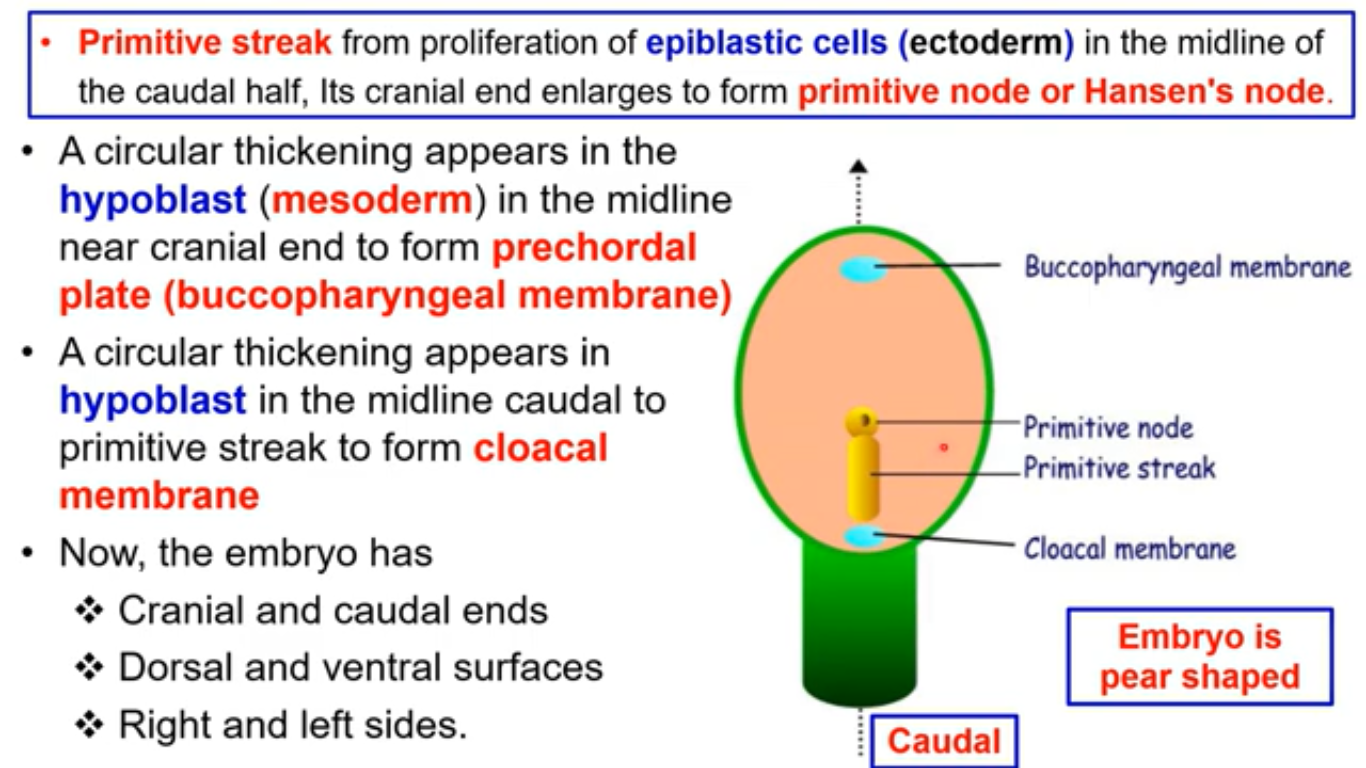 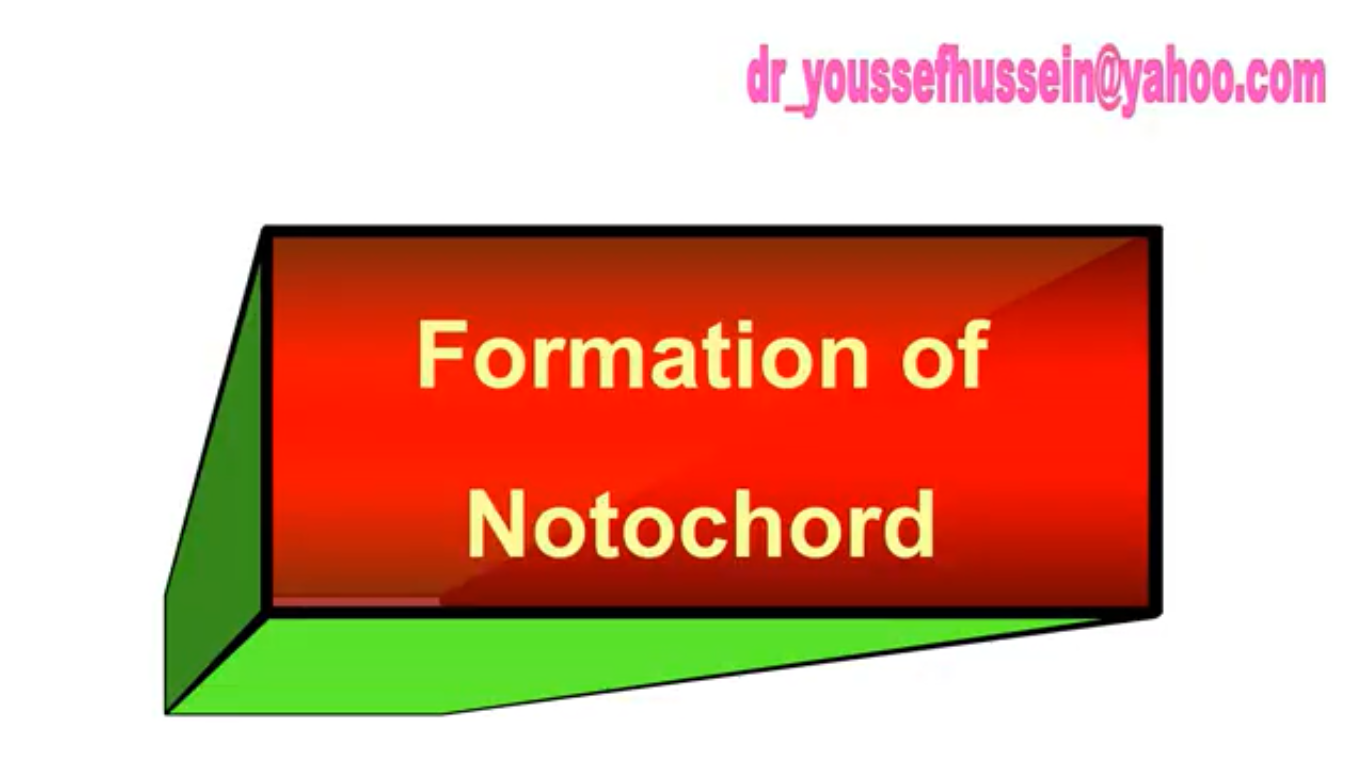 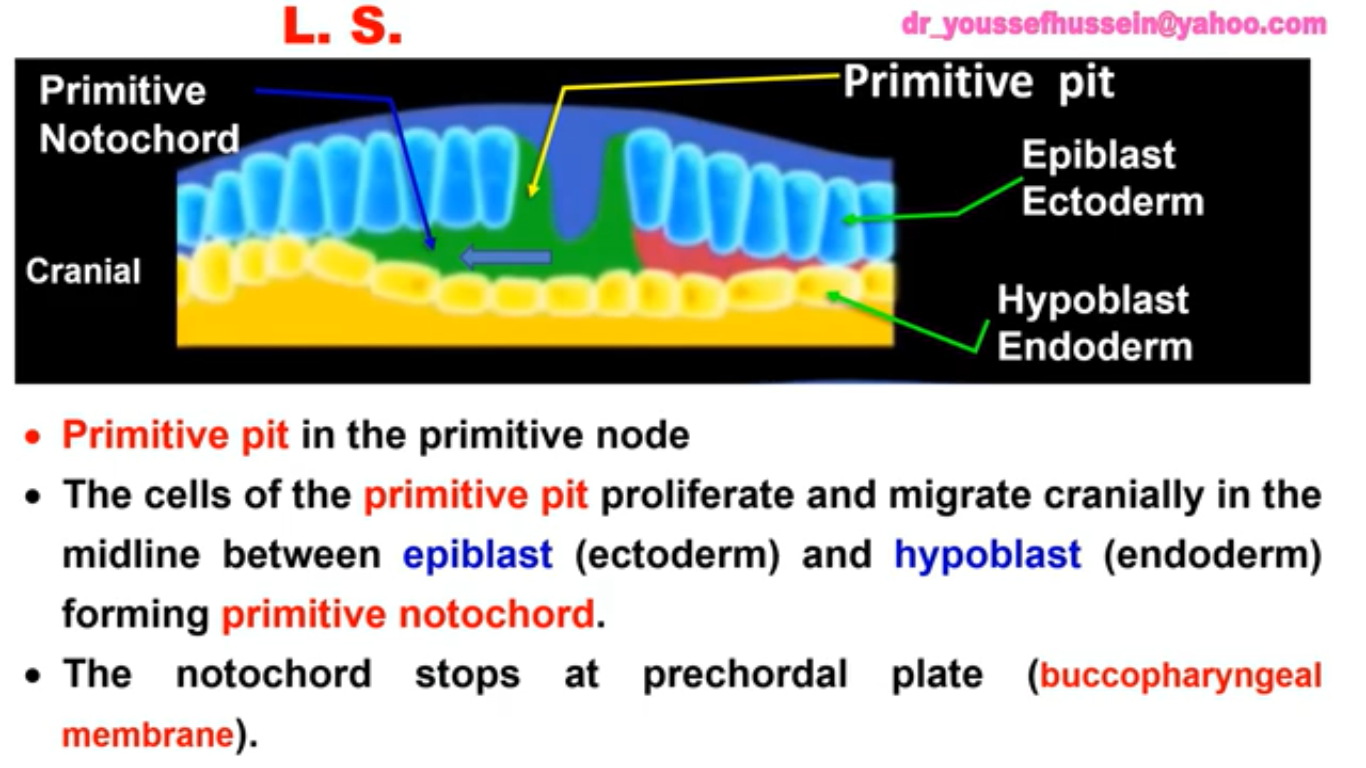 ** Primitive pit in the primitive node
 • The cells of the primitive pit proliferate and migrate cranially in the midline between epiblast ( ectoderm ) and hypoblast ( endoderm ) forming primitive notochord 
 • The notochord stops at prechordal plate ( buccopharyngeal membrane )
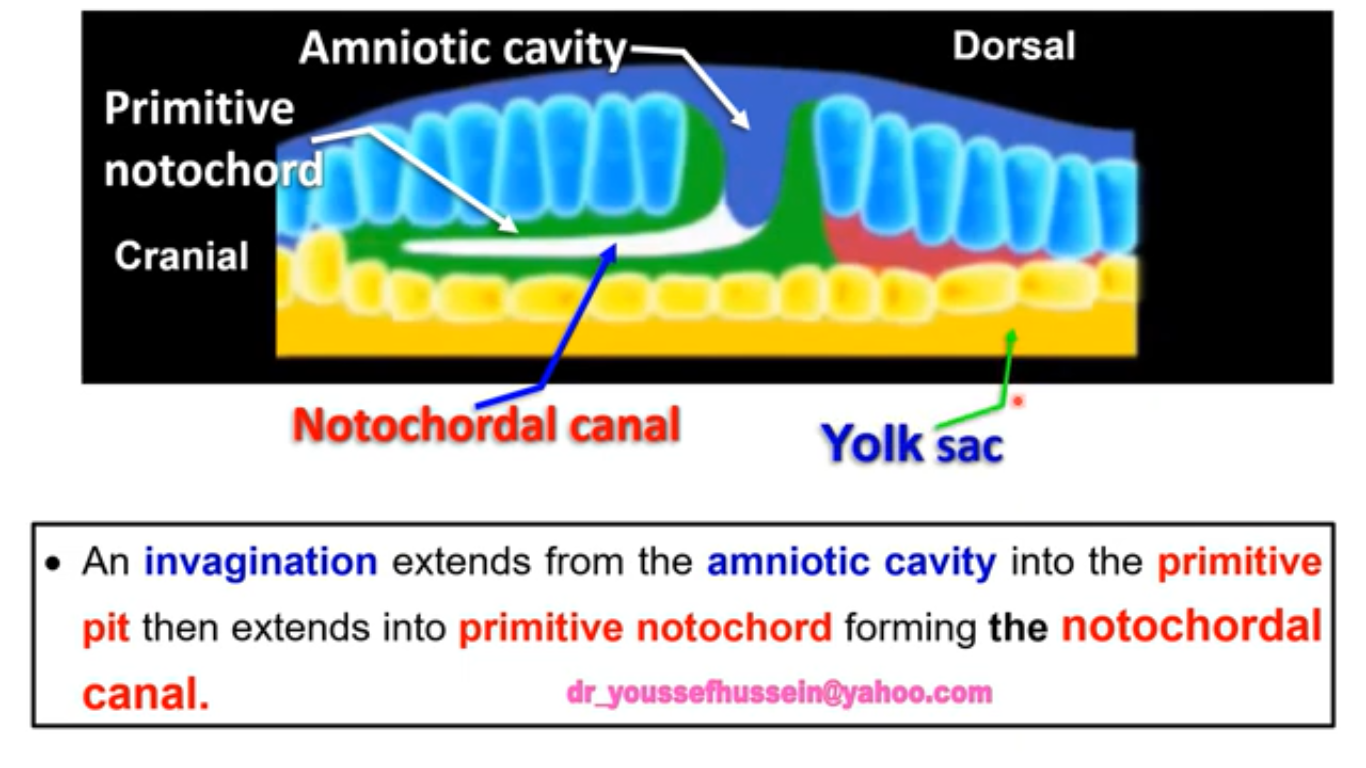 An invagination extends from the amniotic cavity into the primitive pit then extends into primitive notochord forming the notochordal canal .
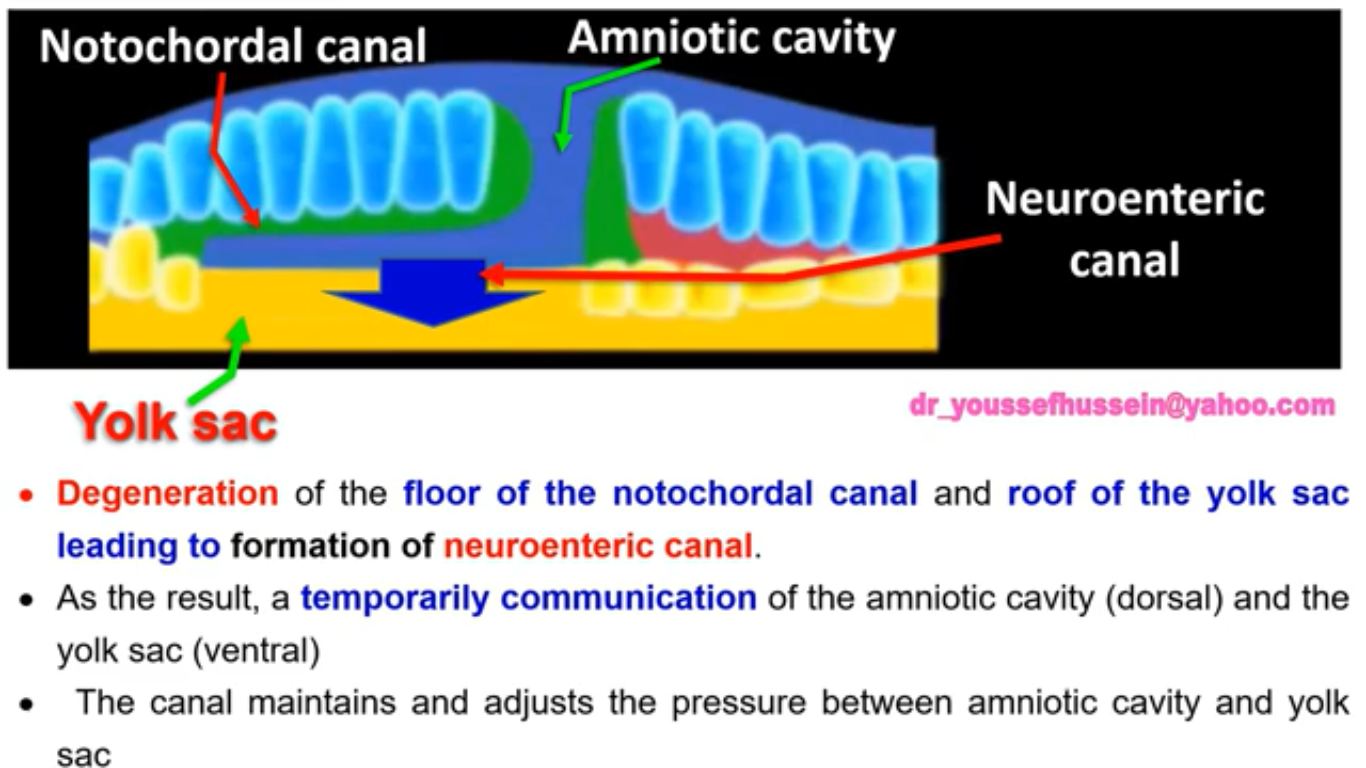 Yolk sac
Degeneration of the floor of the notochordal canal and roof of the yolk sac leading to formation of neuroenteric canal .
As the result , a temporarily communication of the amniotic cavity ( dorsal ) and the yolk sac ( ventral )
 The canal maintains and adjusts the pressure between amniotic cavity and yolk sac
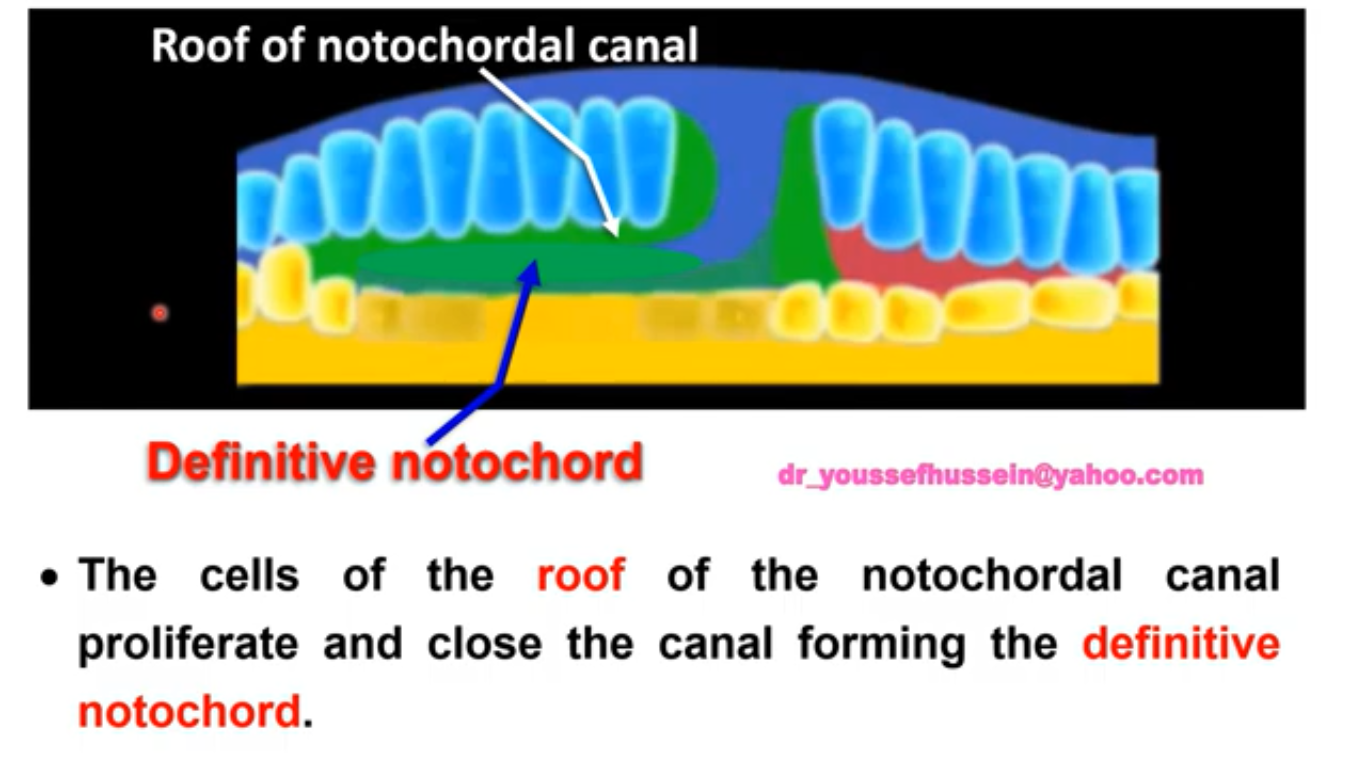 The cells of the roof of the notochordal canal proliferate and close the canal forming the definitive motochord .
Functions of notochord 
It forms axis skeleton of the embryo before development of the vertebral column
2. It secrets signals to stimulate development of somites from mesoderm 
 3.It secrets signals to stimulate development of neural tube from ectoderm .
• Fate of notochord
 Degeneration and disappears inside bodies of the vertebrae 
The part between the bodies of vertebrae forms the nucleus pulposus of the intervertebral discs 
Cellular remnants of notochord give rise to tumors called Chordoma 
in the axial skeleton
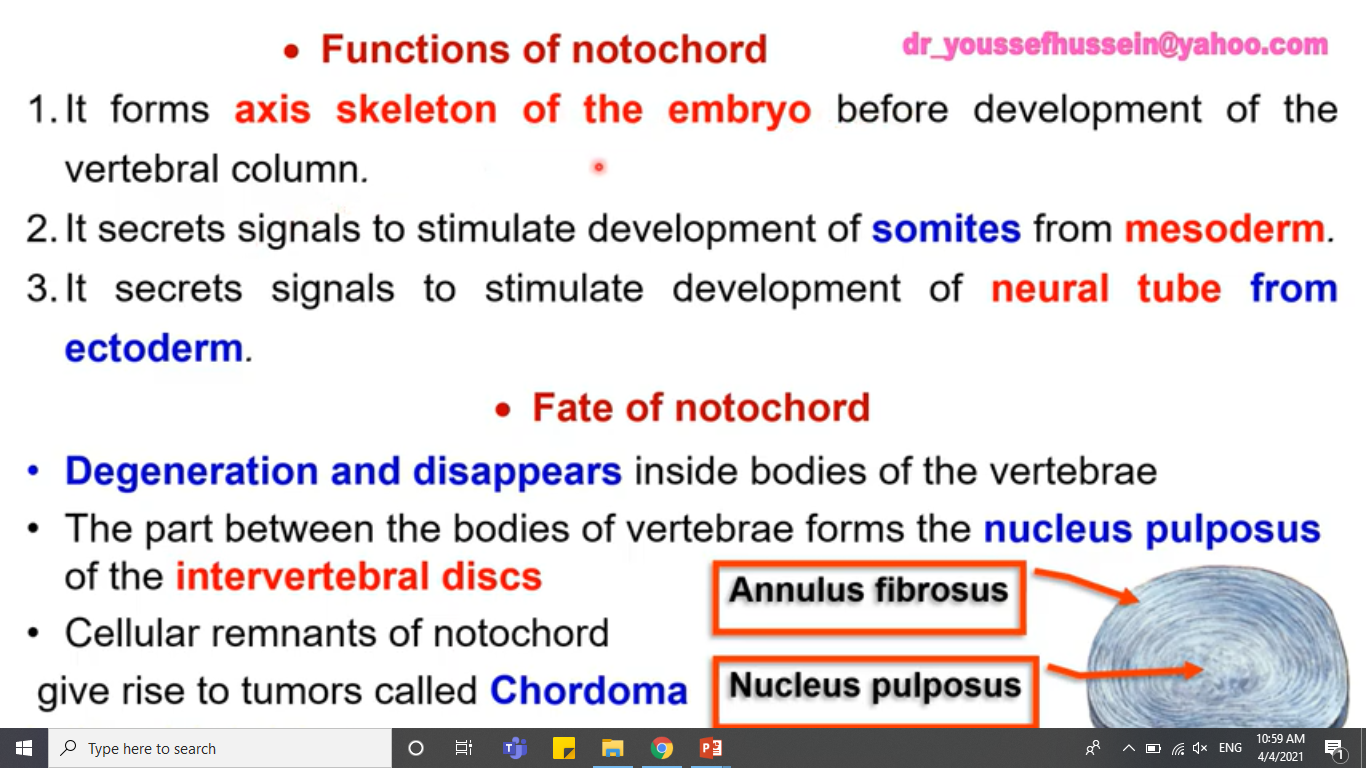 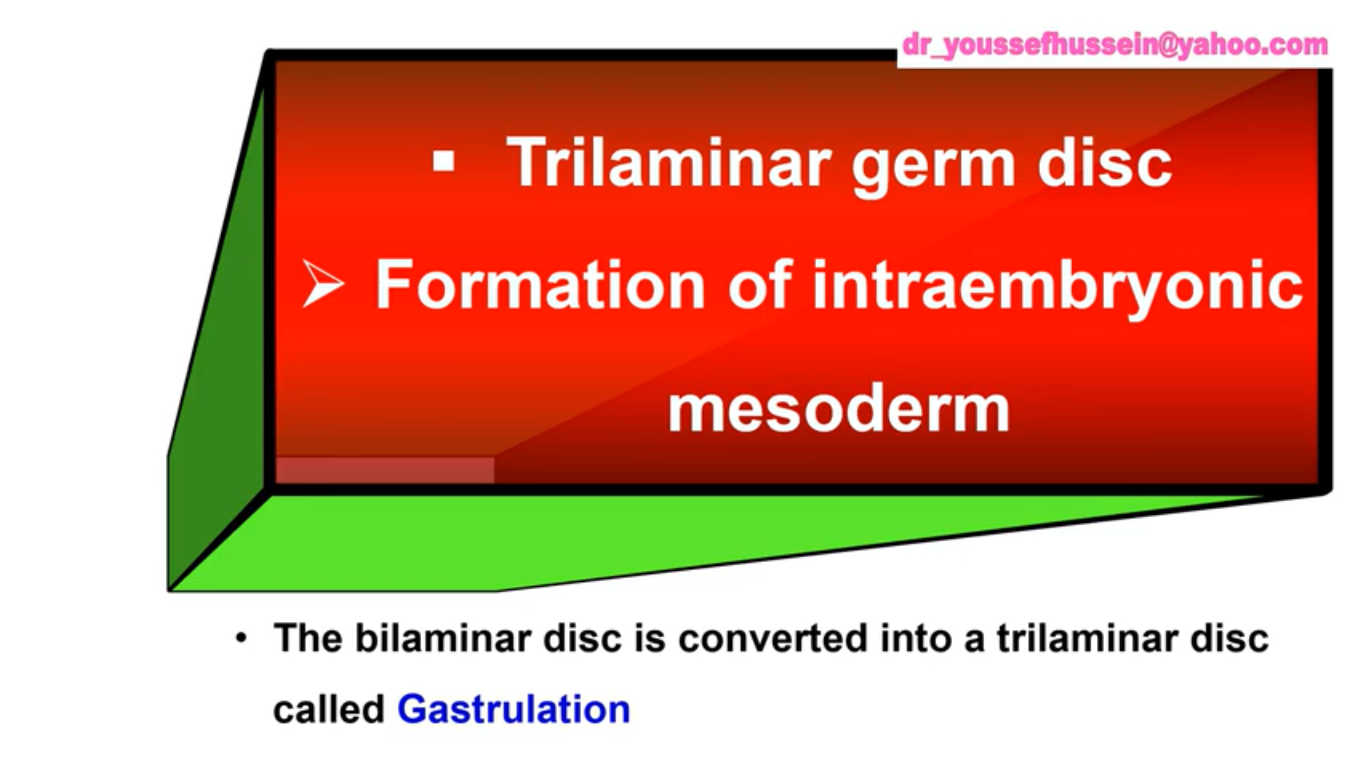 The bilaminar disc is converted into a trilaminar disc called Gastrulation
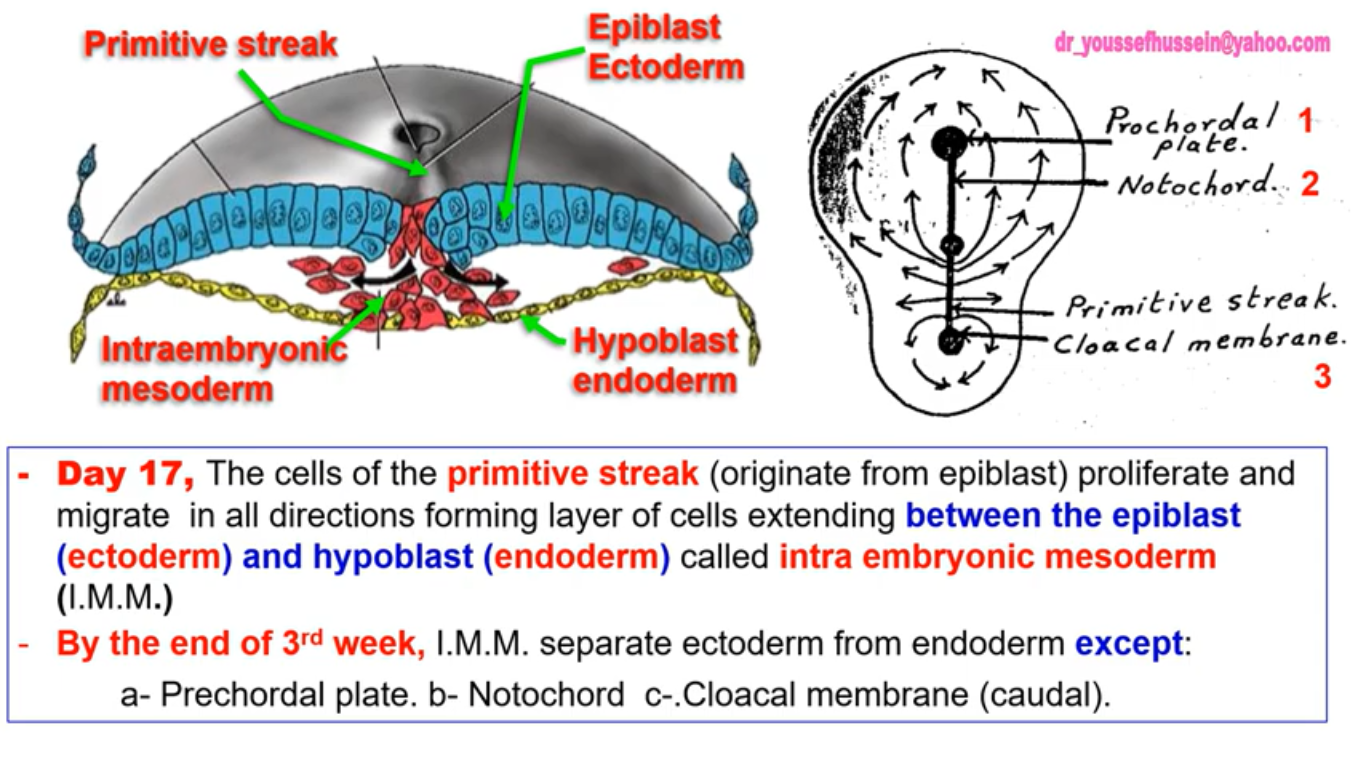 Day 17 , The cells of the primitive streak ( originate from epiblast ) proliferate and migrate in all directions forming layer of cells extending between the epiblast ( ectoderm ) and hypoblast ( endoderm ) called intra embryonic mesoderm ( I.M.M. )
 By the end of 3rd week , I.M.M. separate ectoderm from endoderm except :
 a- Prechordal plate . b- Notochord c - .Cloacal membrane ( caudal ) .
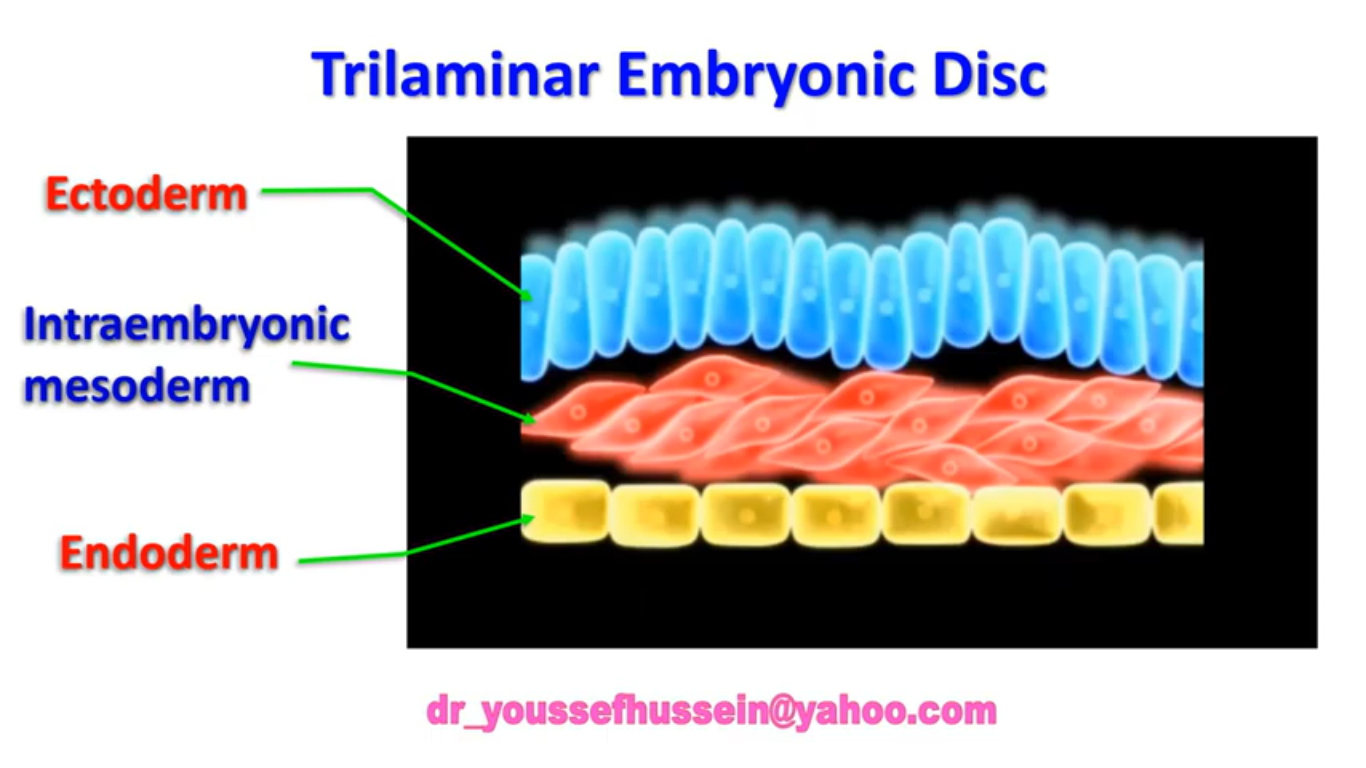 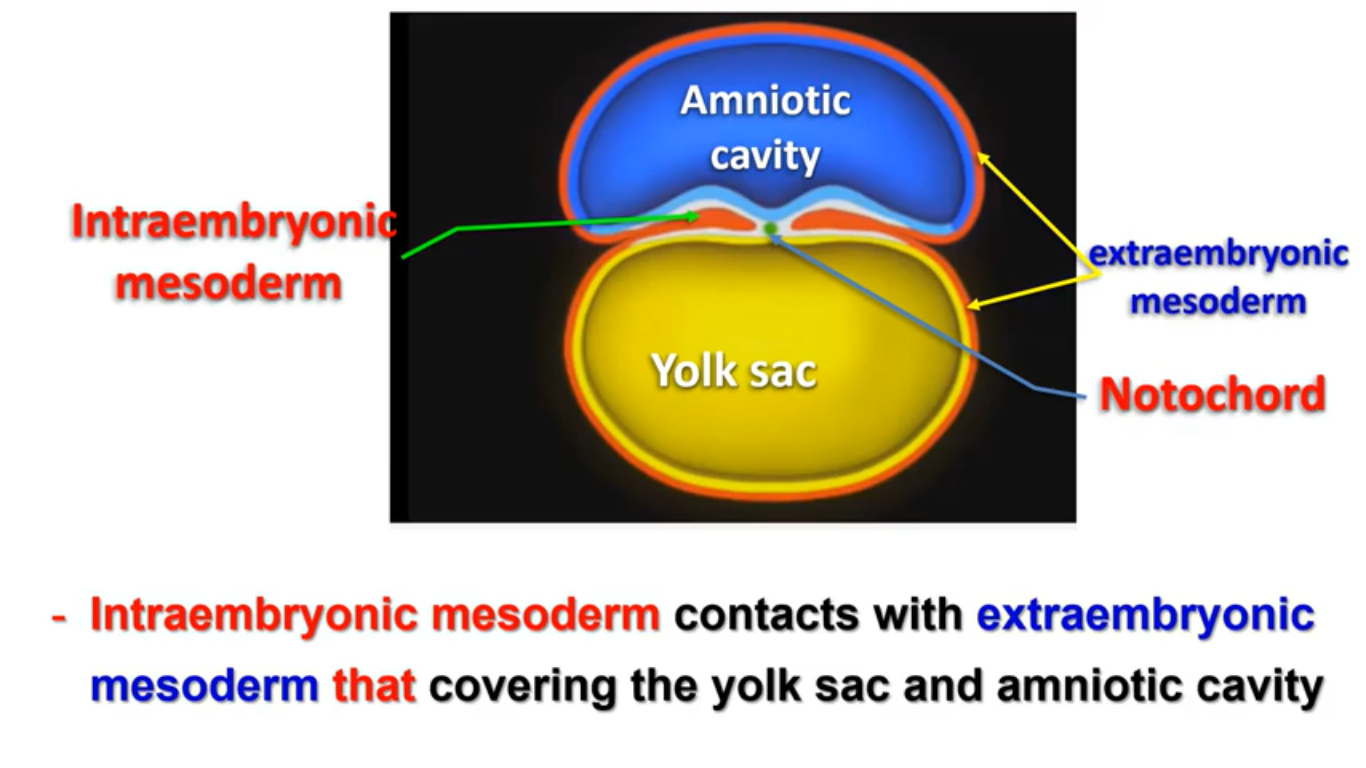 Intraembryonic mesoderm contacts with extraembryonic mesoderm that covering the yolk sac and amniotic cavity
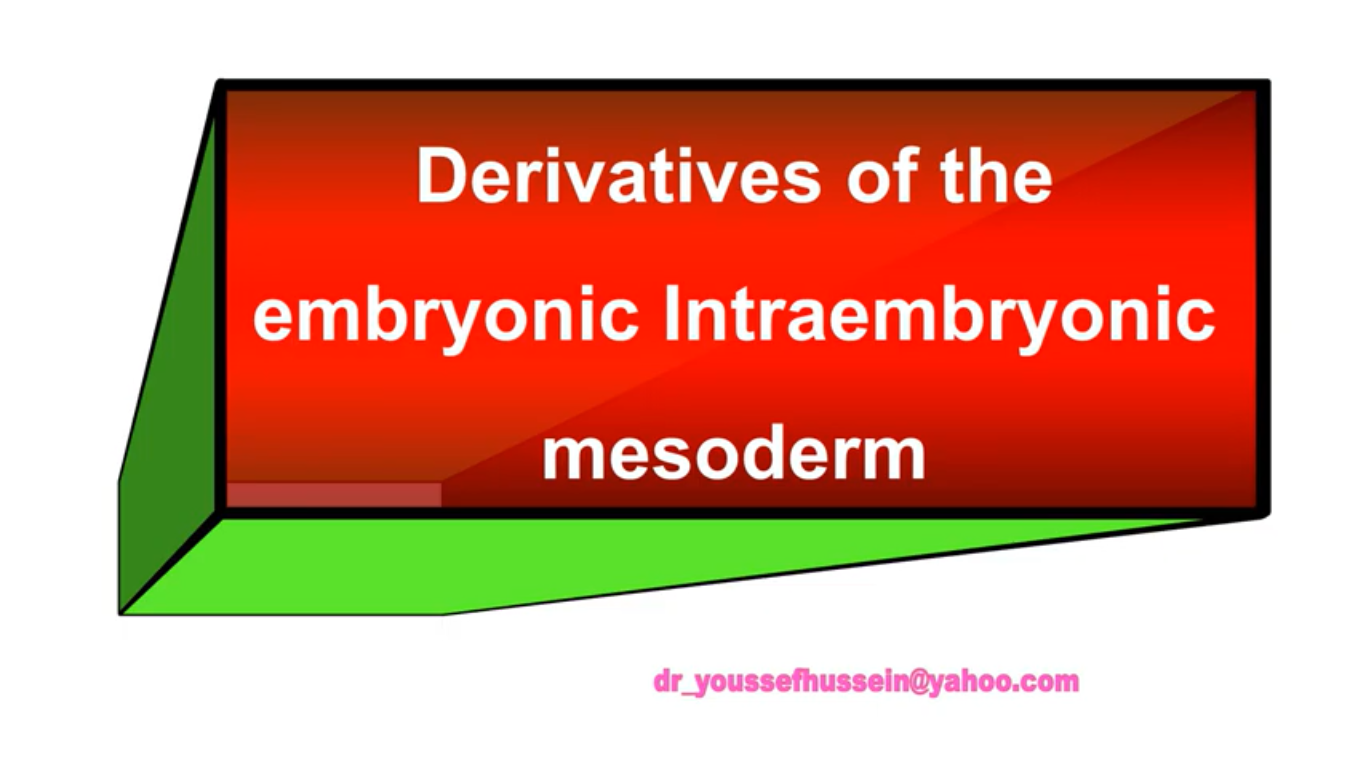 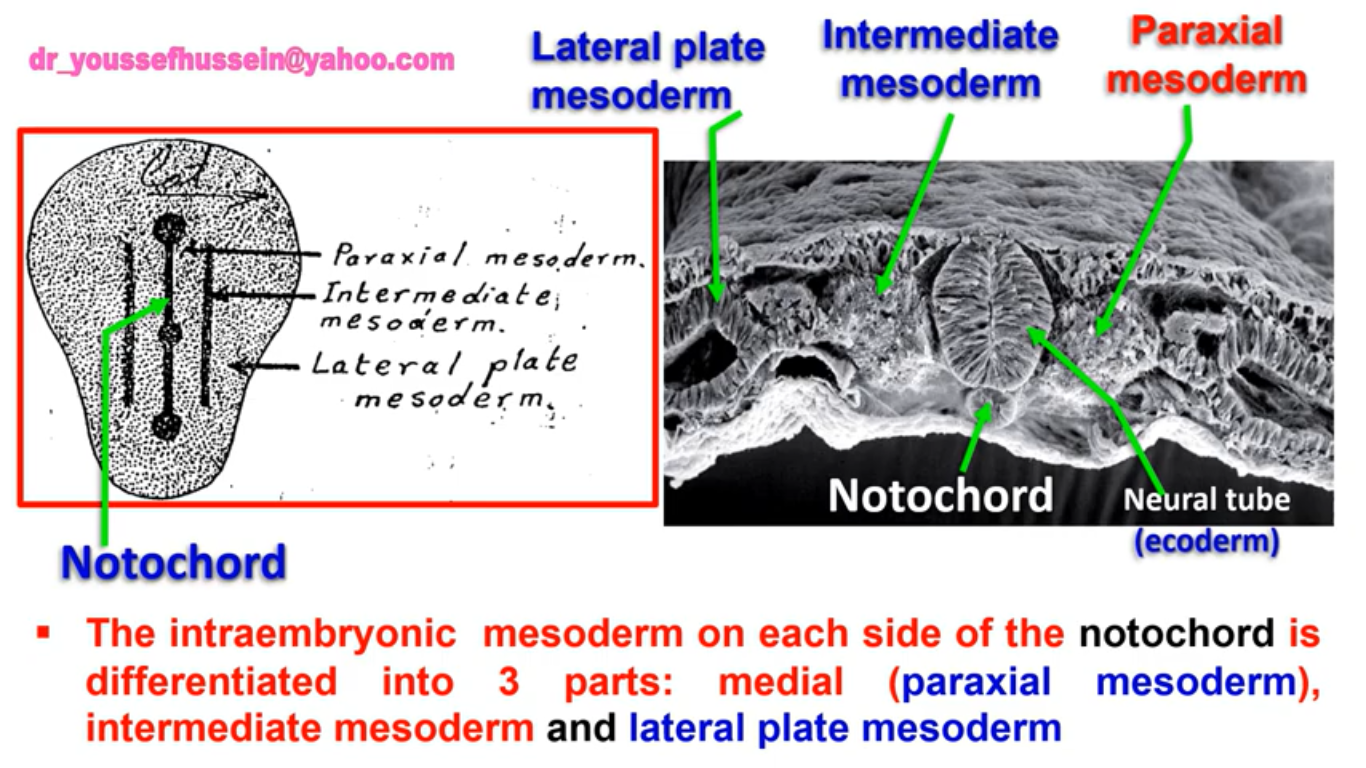 - The intraembryonic mesoderm on each side of the notochord is differentiated into 3 parts : medial ( paraxial mesoderm ) , intermediate mesoderm and lateral plate mesoderm
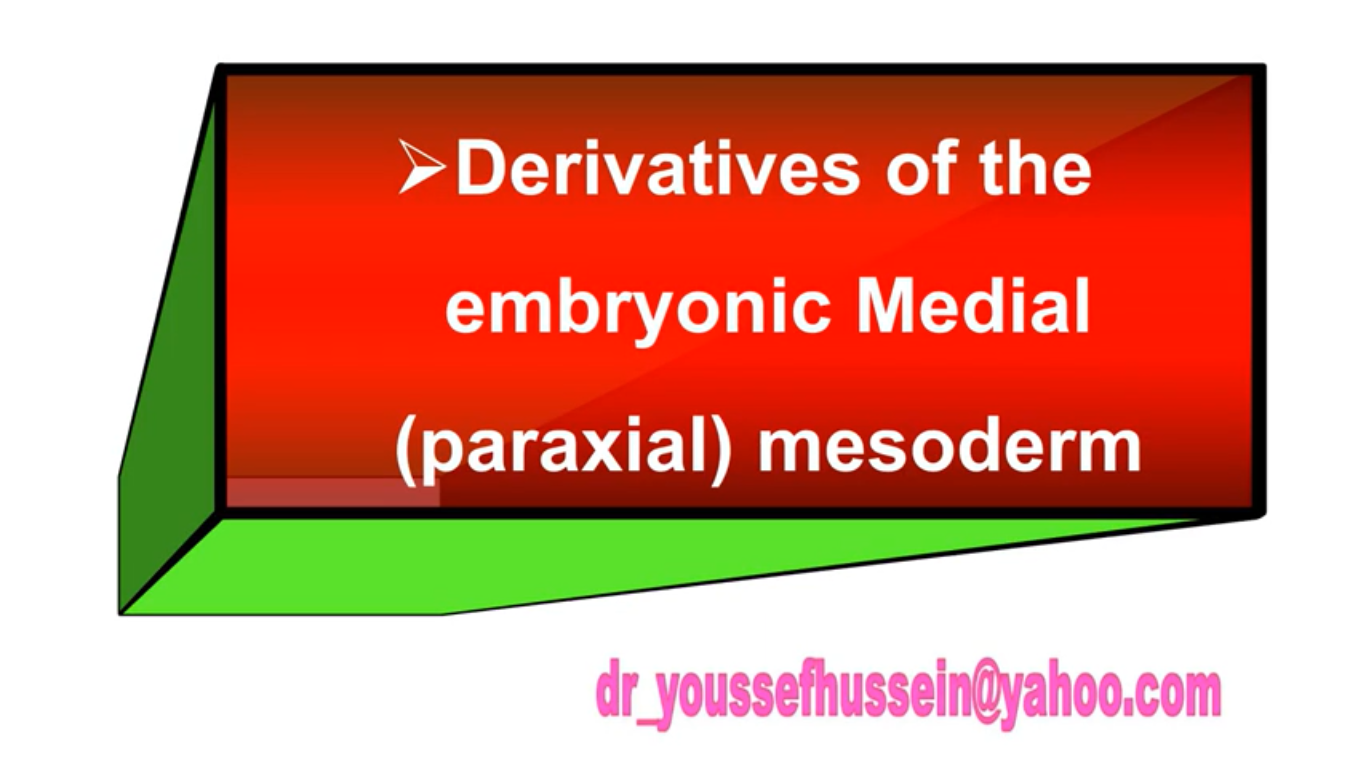 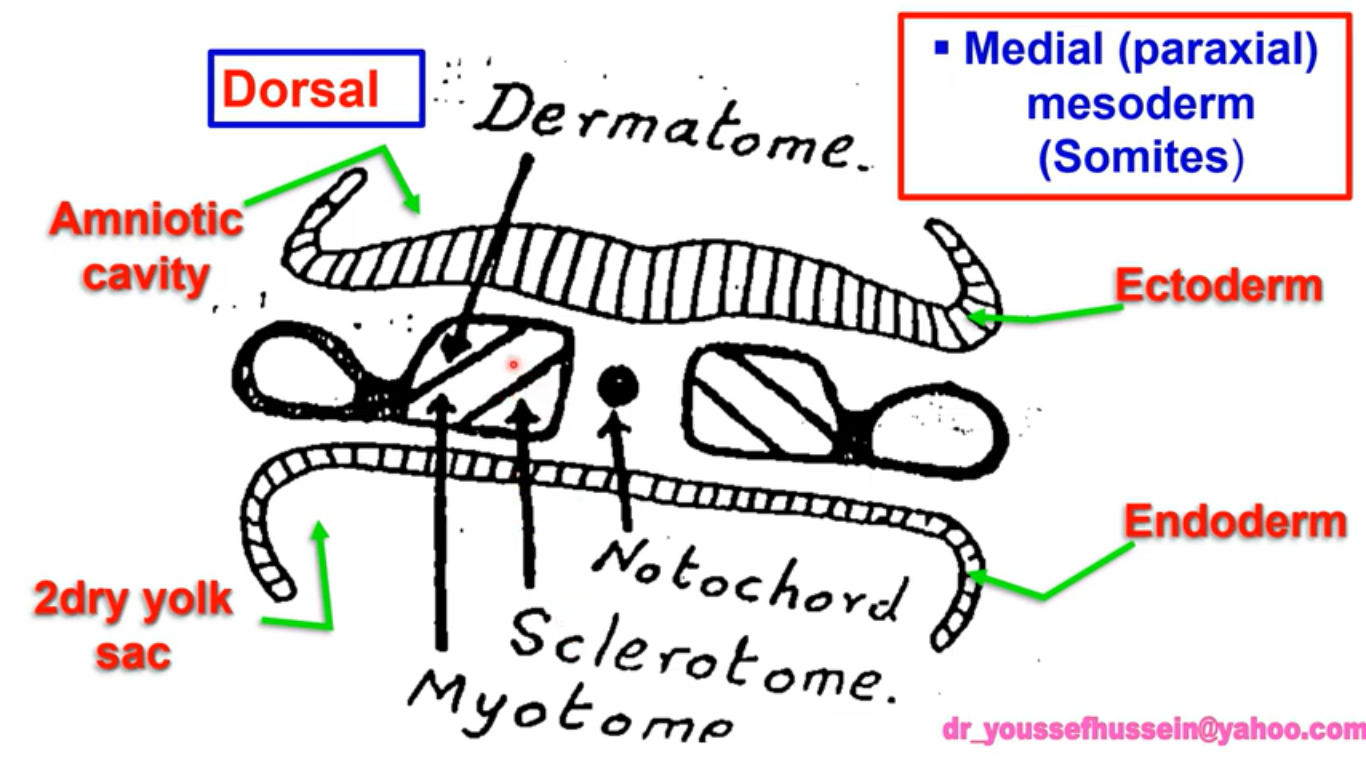 Derivatives of the medial ( paraxial ) mesoderm 

The paraxial mesoderm is divided into cubical masses called somites .

 The end of 5th week , These masses are 42-44 and are arranged as - 4 Occipital , 8 Cervical , 12 Thoracic , 5 Lumbar , 5 Sacral & 8-10 Coccygeal .

Later on the 1st occipital and the last 5-8 coccygeal degenerate . 

 Each somite divides into 3 parts : 

Ventromedial part ( sclerotome ) : gives bones of the axial skeleton ( vertebrae , and ribs ) and bones of the base of the skull . 

2. Intermediate part ( myotome ) : gives rise to the skeletal muscles of the trunk , limbs and ( occipital myotomes gives muscles of the tongue ) . 

3. Dorsolateral part ( dermatome ) : gives rise to the dermis and subcutaneous tissue of the skin
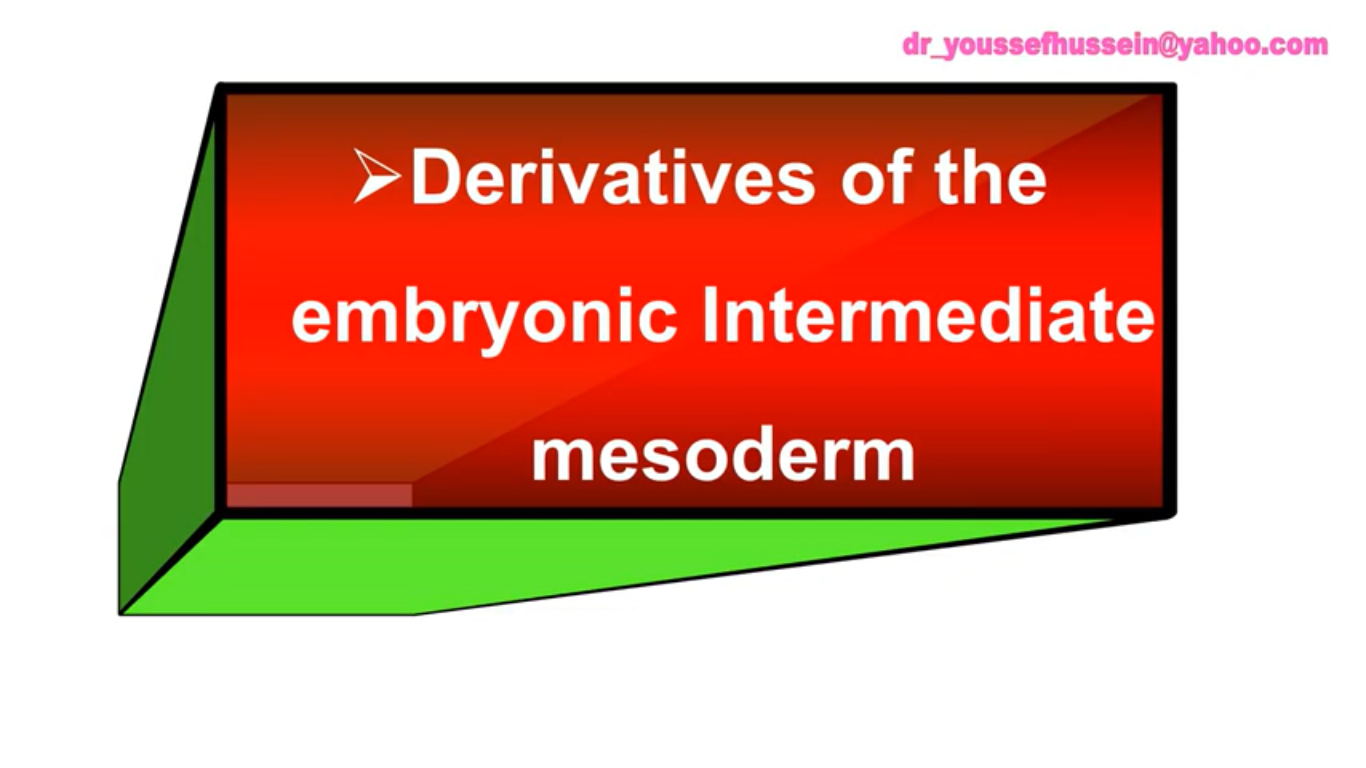 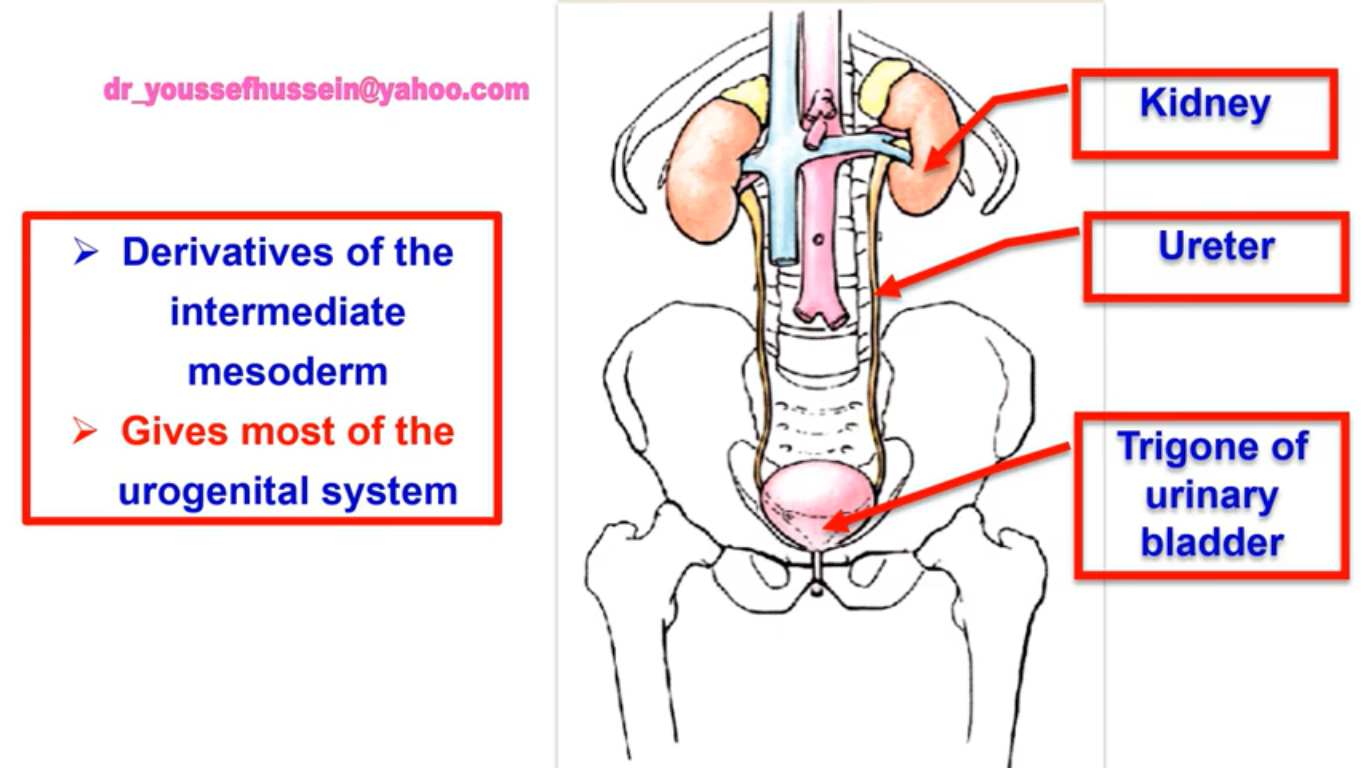 Derivatives of the intermediate mesoderm

Gives most of the urogenital system
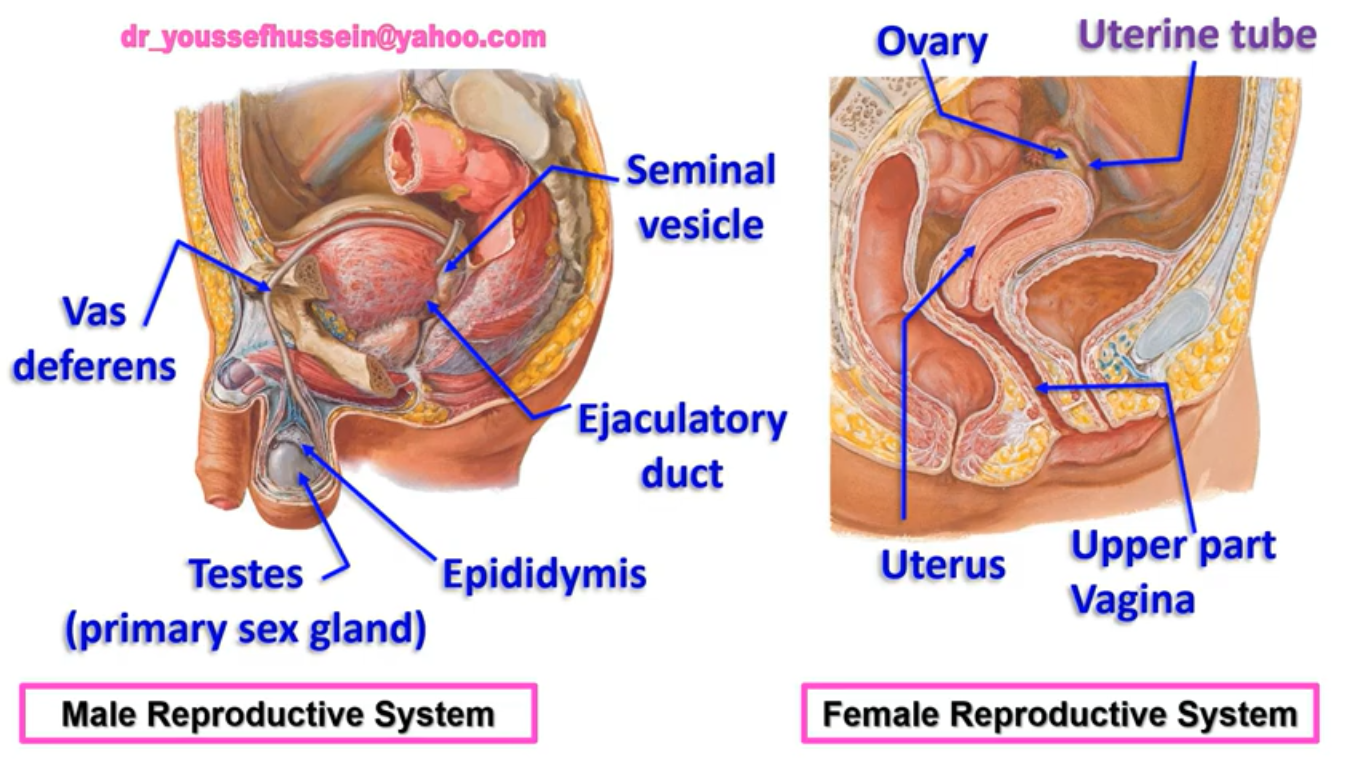 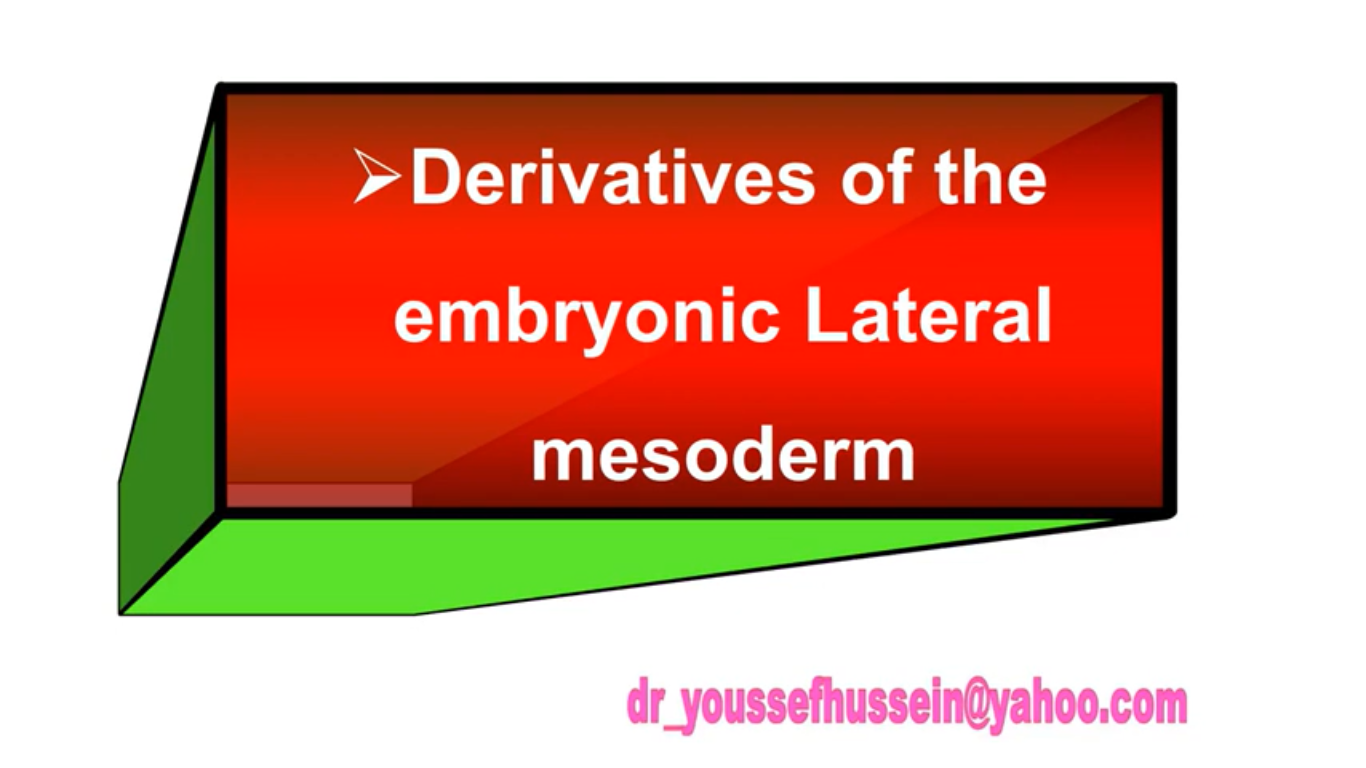 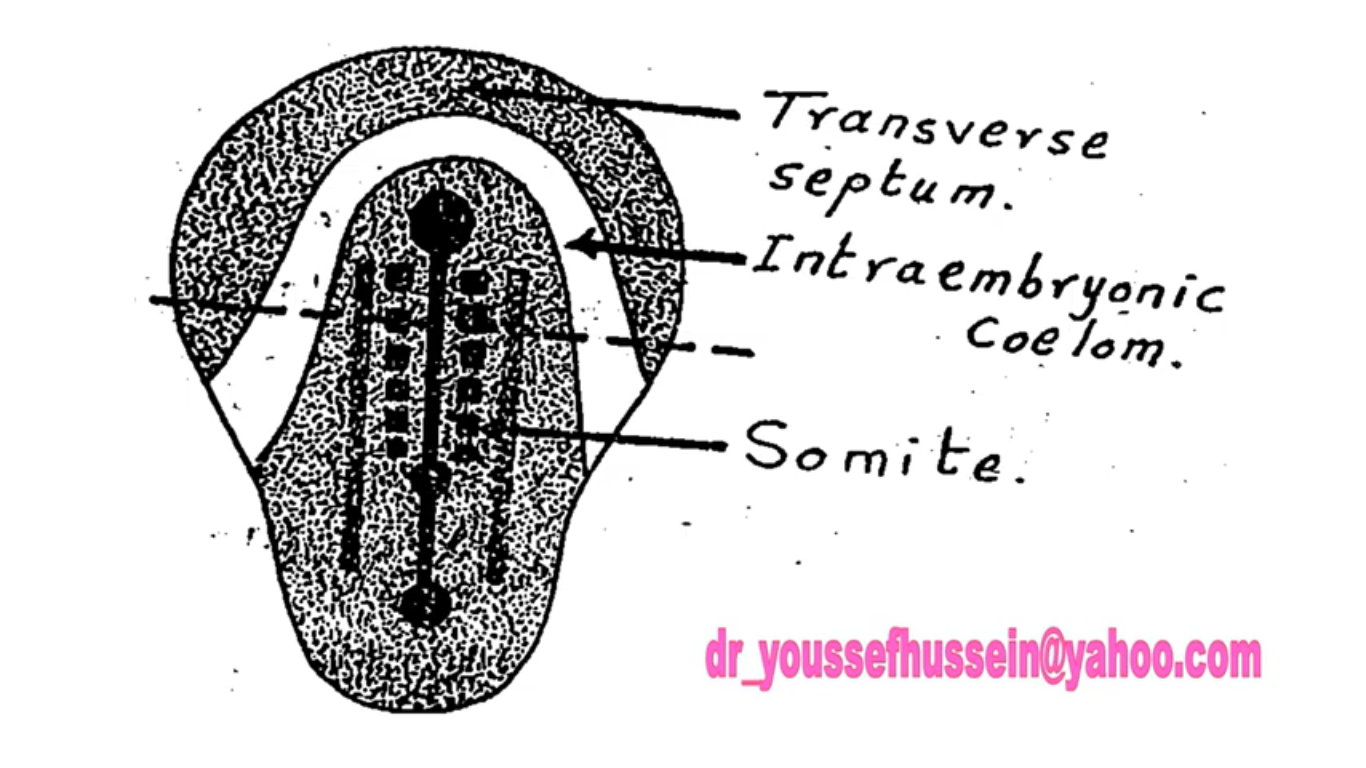 Derivatives of the lateral mesoderm 
A single U - shaped cavity intraembryonic coelom in the lateral intraembryonic mesoderm 

It divides the lateral mesoderm into 2 layers outer parietal ( somatic ) layer and inner visceral ( splanchnic ) layer , It forms three cavities ( pericardium , pleura and peritoneum )

The mesoderm infront the oral membrane gives cardiovascular system ( heart and blood vessels )

The mesoderm in the region of the developing neck : 6 pharyngeal arches and their derivatives
 The mesoderm allover the body gives bones , muscles , joints , ligaments and blood vessels
Septum transversarium forms the central tendon of diaphragm